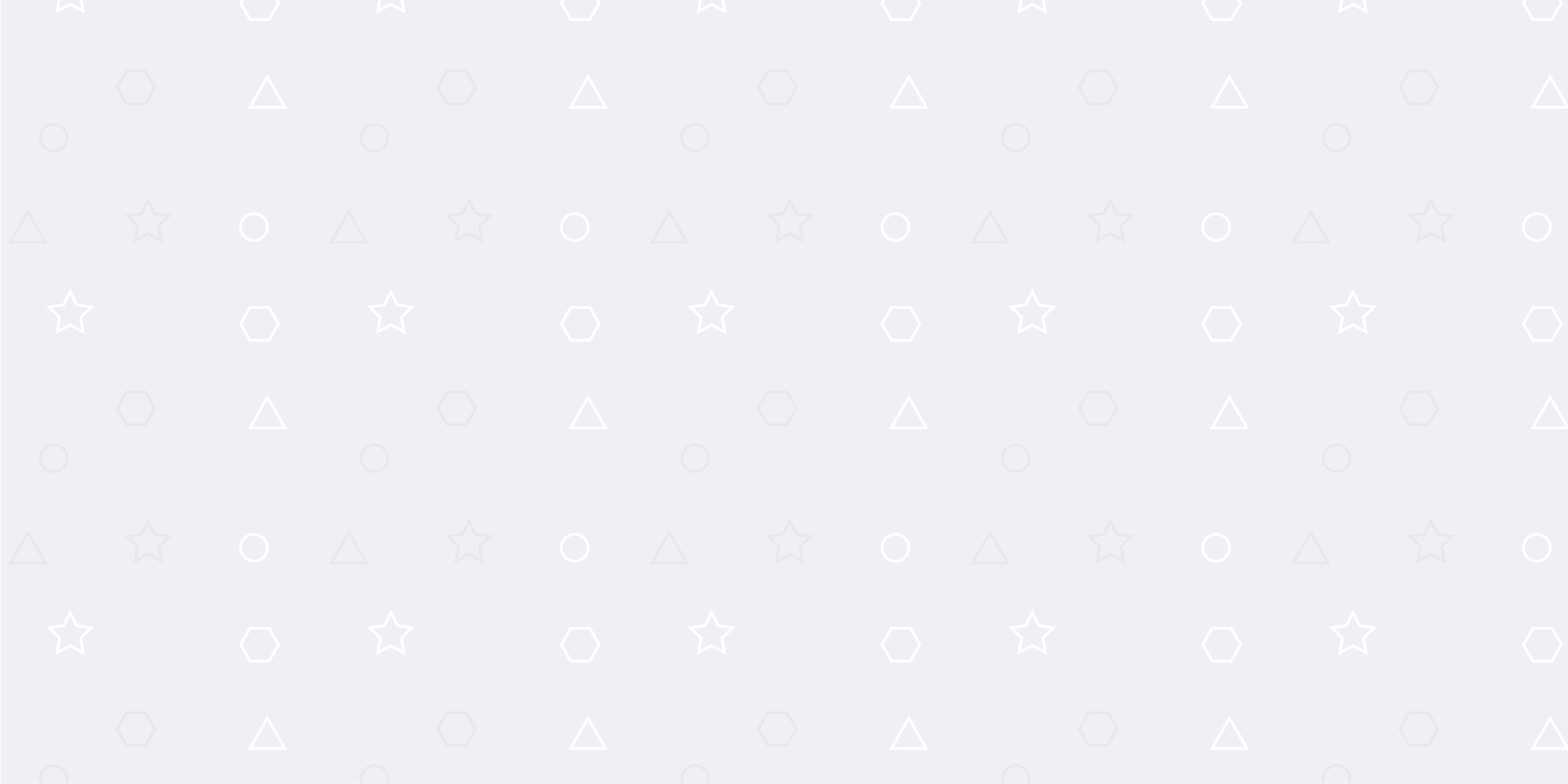 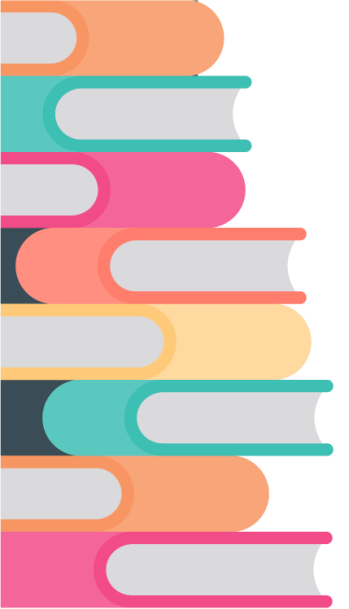 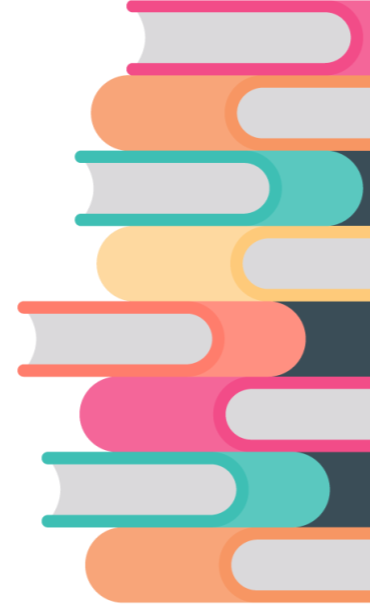 美国大学生数学建模大赛
美赛经验分享
汇报人：王建宇
汇报时间：2023.1.1
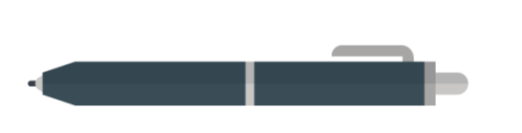 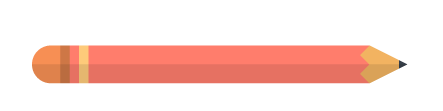 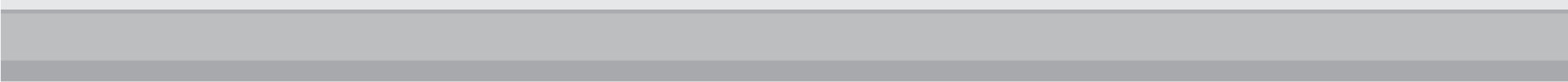 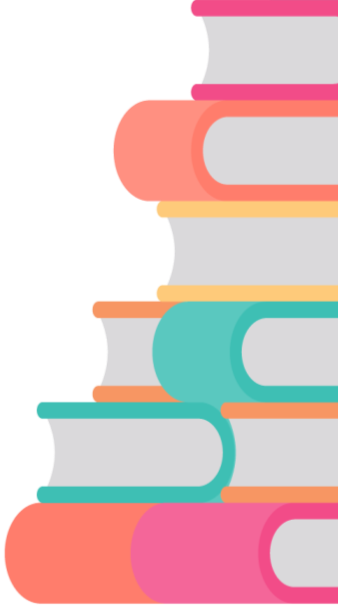 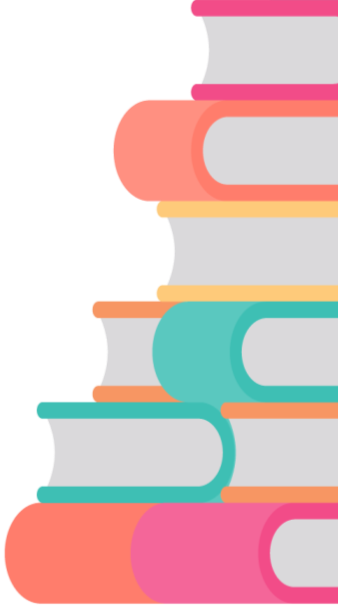 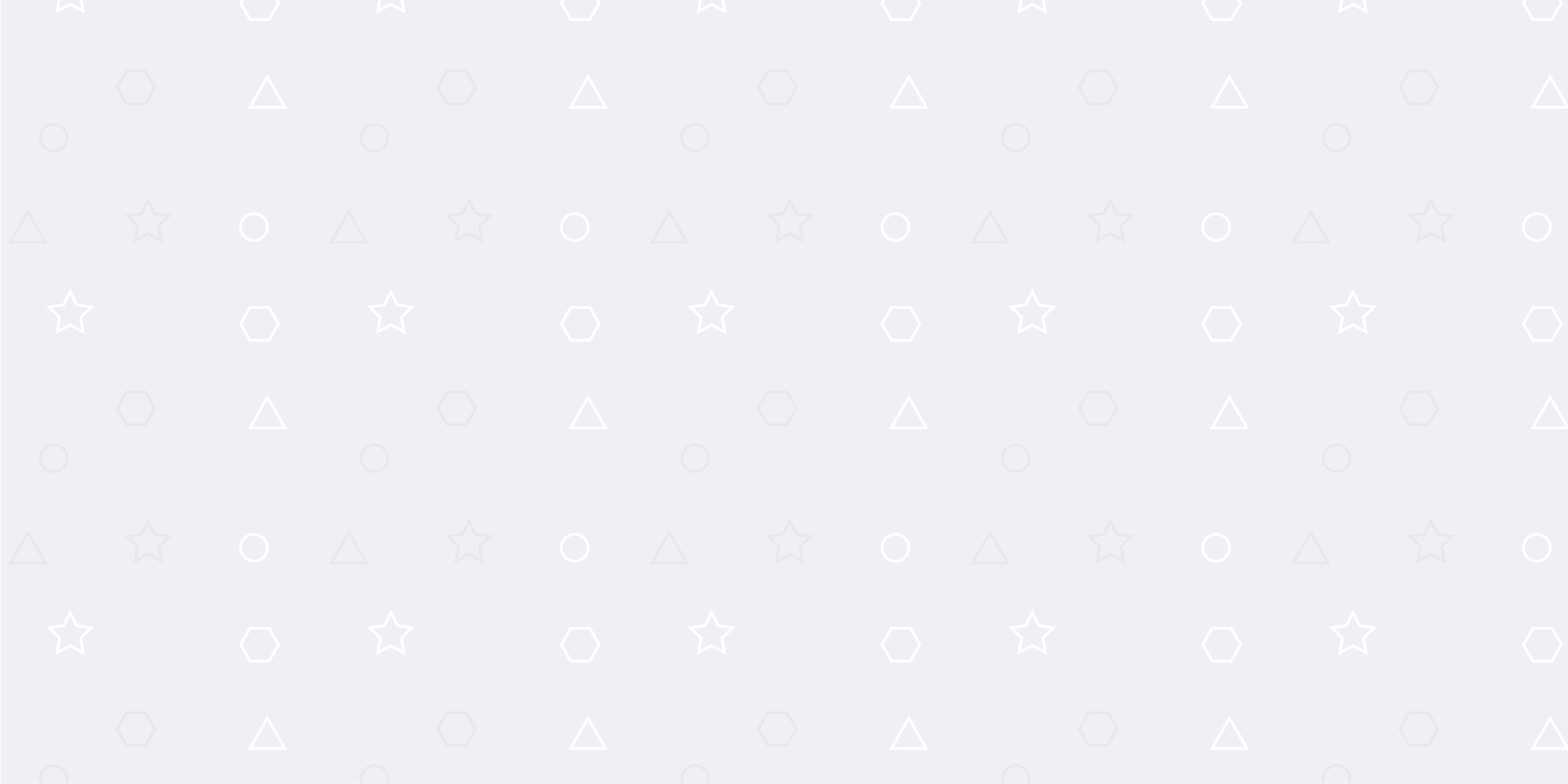 自我介绍
电气005班学生，电气工程及其自动化系，18/339

担任论文位+队长

获奖经历：美赛M奖、国赛省一、华数杯国二（都是大二期间所得）

擅长：word（不擅长LATEX）、matlab、excel、Axmath 、Axglyph、ppt
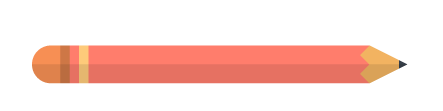 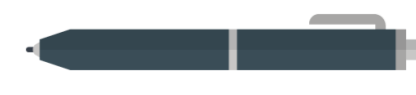 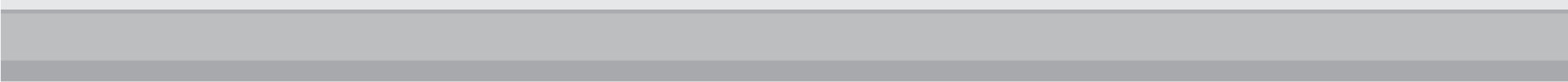 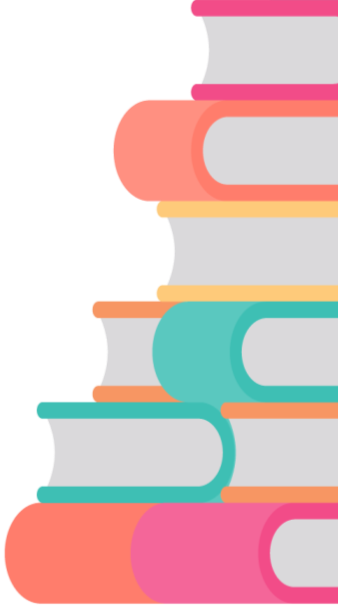 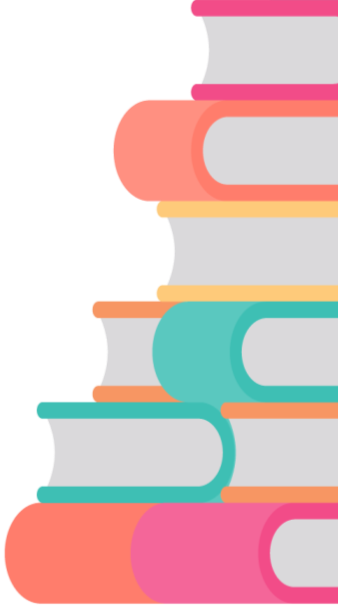 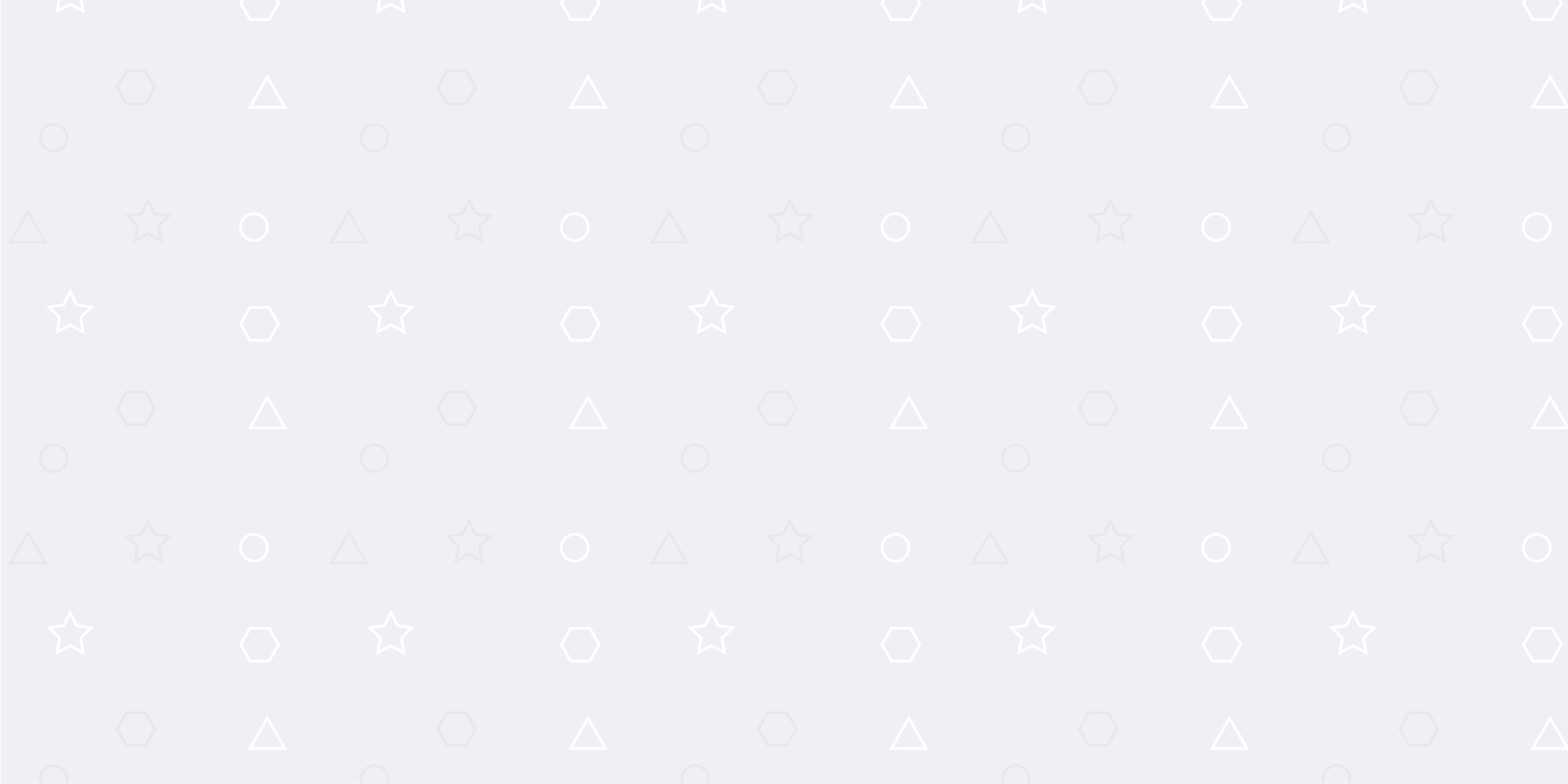 目录
01
02
03
04
Word和Latex的选择
比赛过程中我们要做什么
寒假如何准备
一些小经验
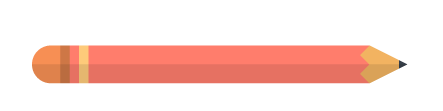 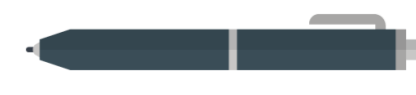 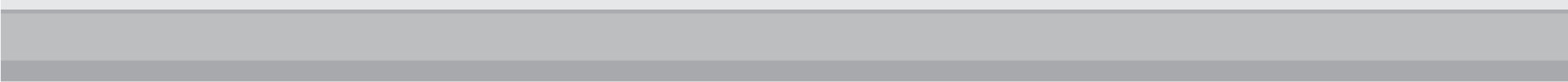 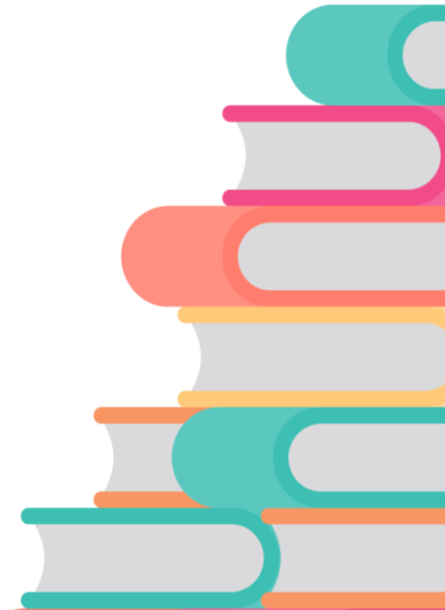 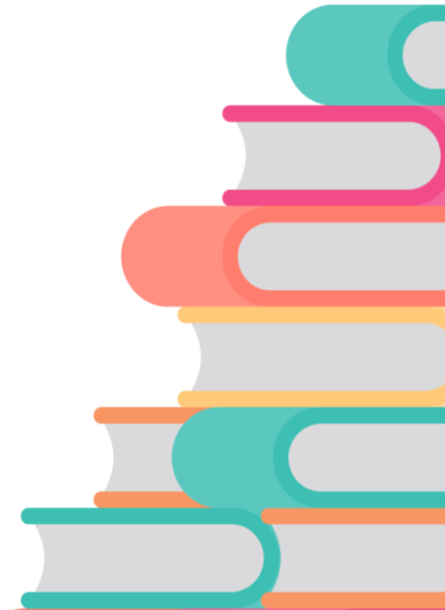 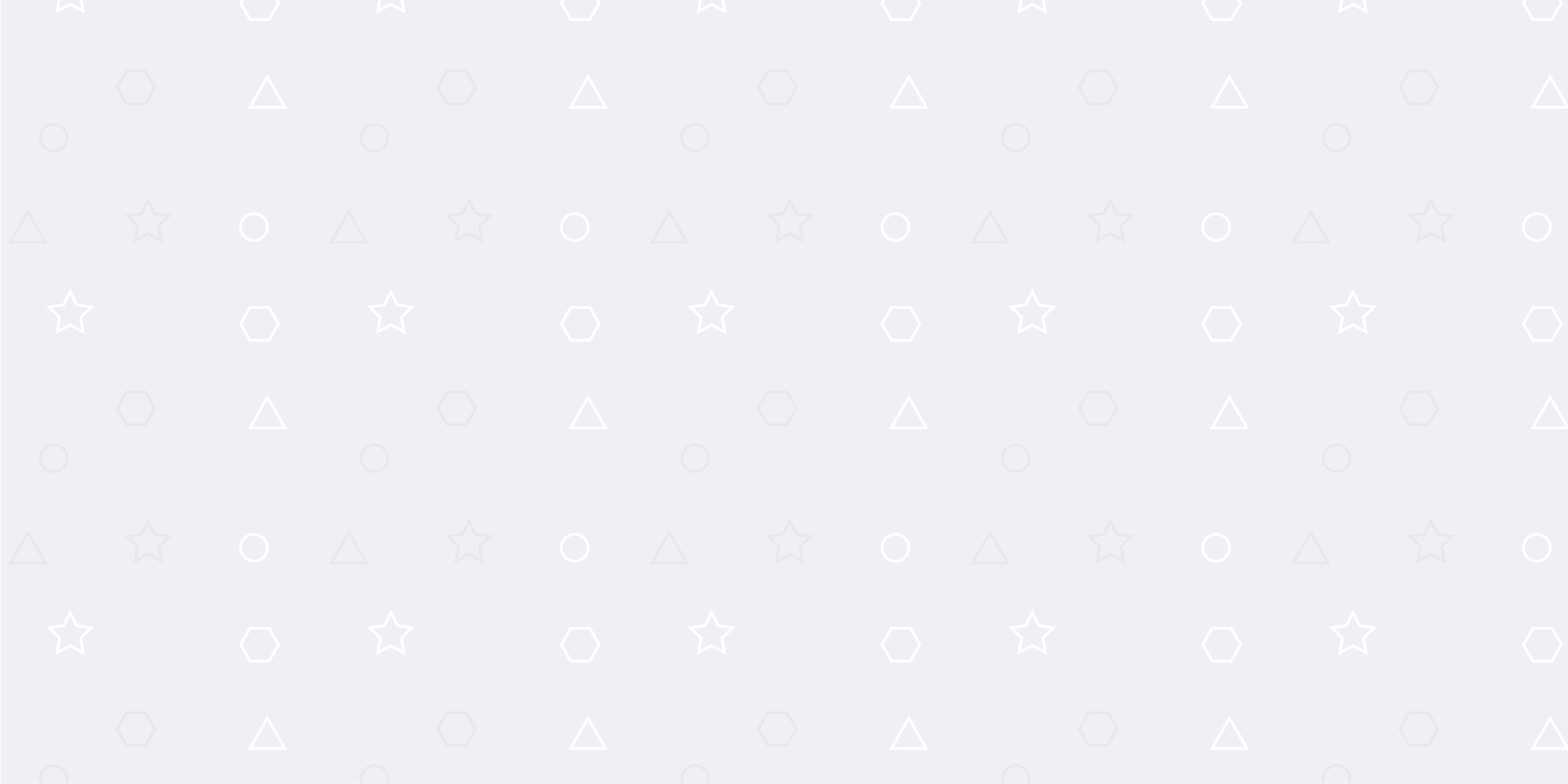 第一部分
Word和Latex的选择
PART-01
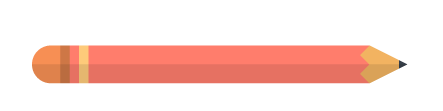 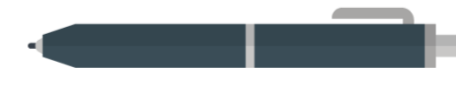 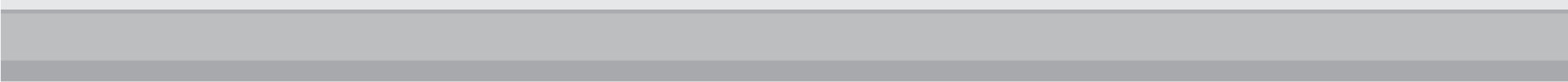 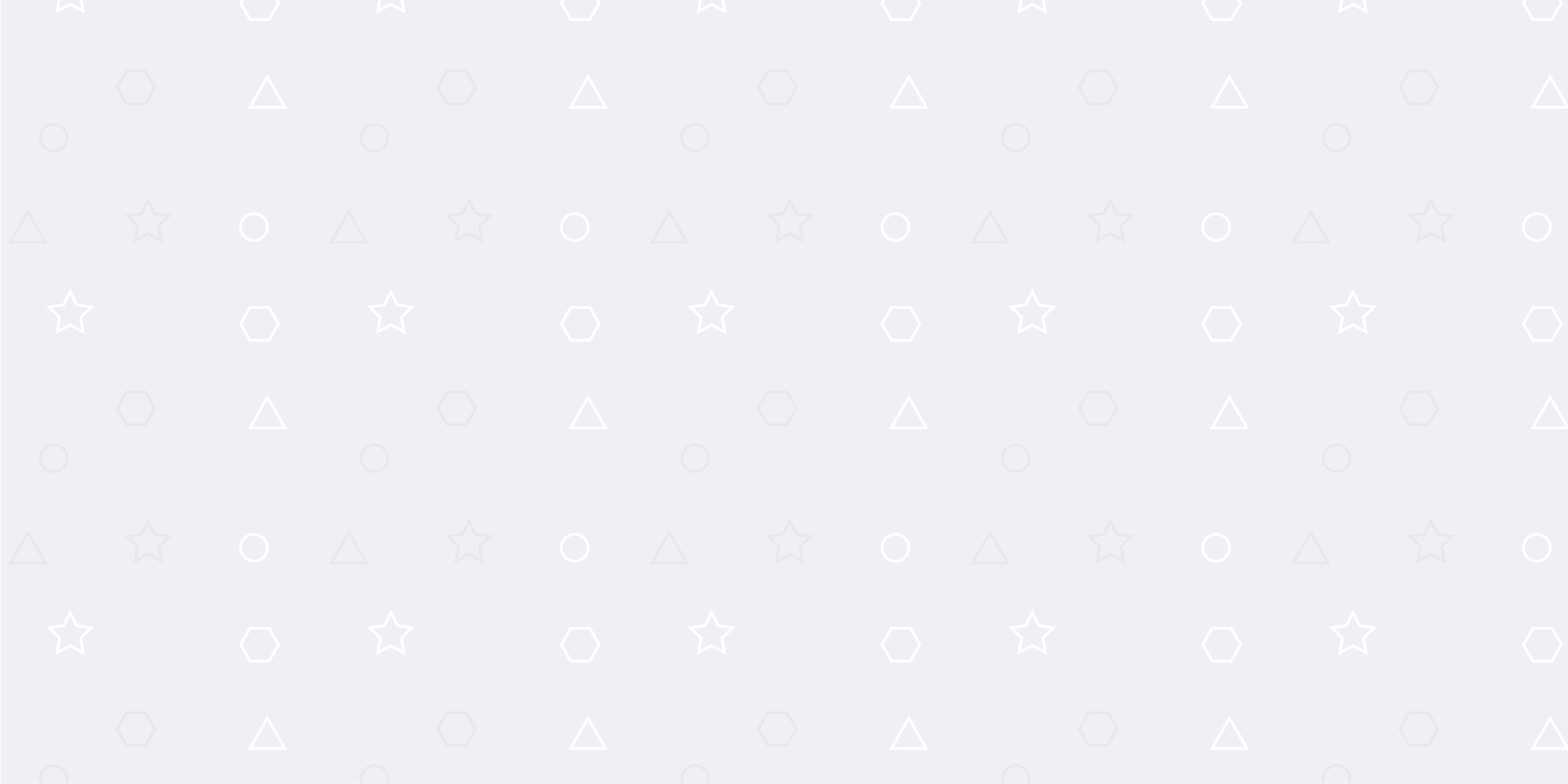 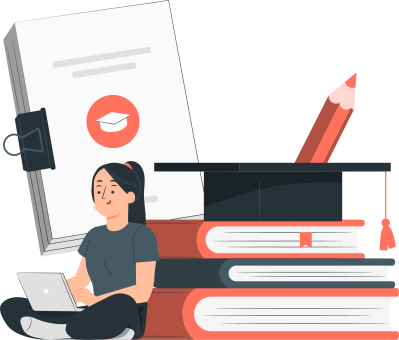 Word
写作的时候可能会比较累，需要反复的调整字体大小，图片位置等琐碎的东西
排版方便直观，便于后续修改
上手简单，只需要知道一些快捷键即可
修改比较麻烦，效果不直观
Latex
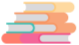 Word和Latex的选择
直接得到PDF格式，不需要自己排版
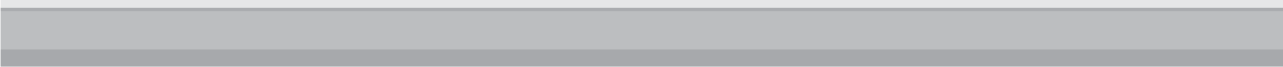 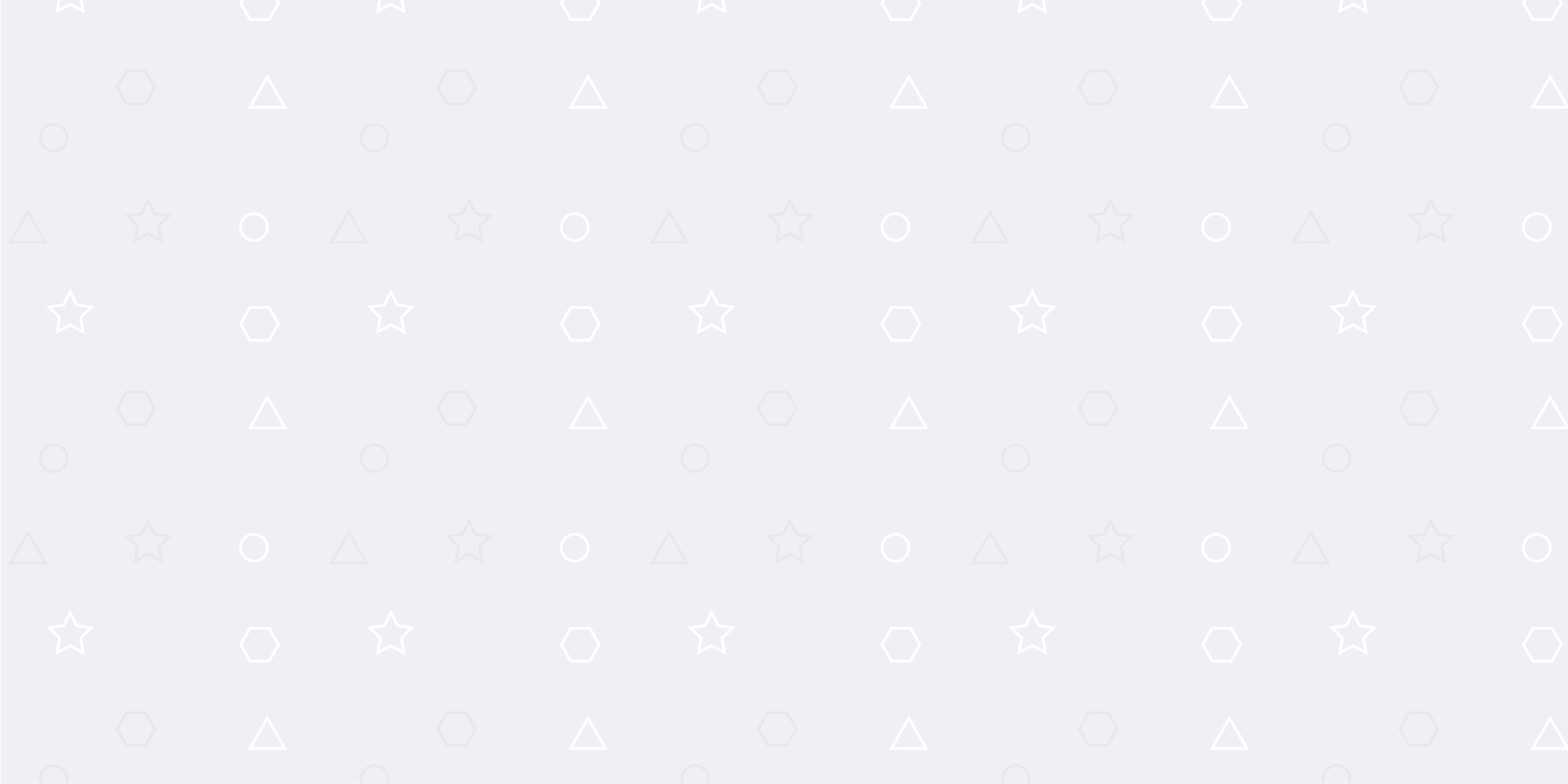 熟悉Latex指令等，选择的题目公式比较多，图比较少，比如A题
到目前为止没有接触过Latex，有耐力且愿意花费时间去手动排版，公式少但图比较多的题，比如数据类型的题
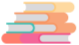 Word和Latex的选择
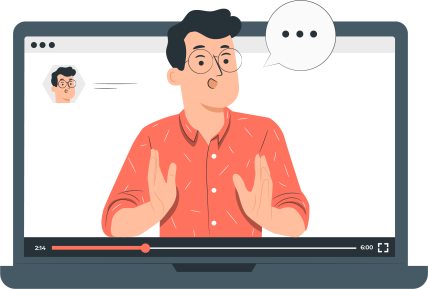 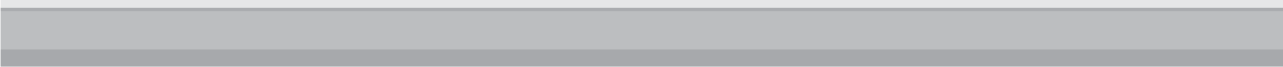 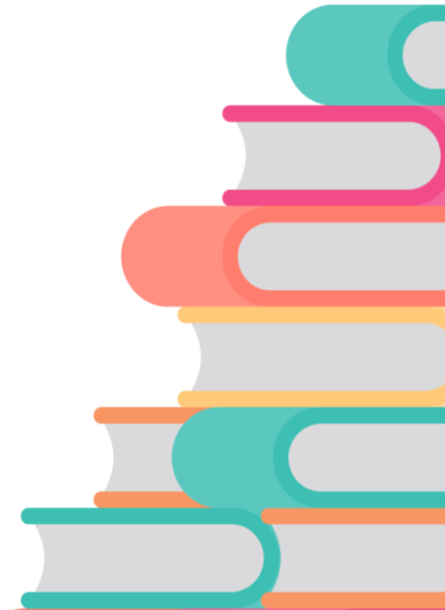 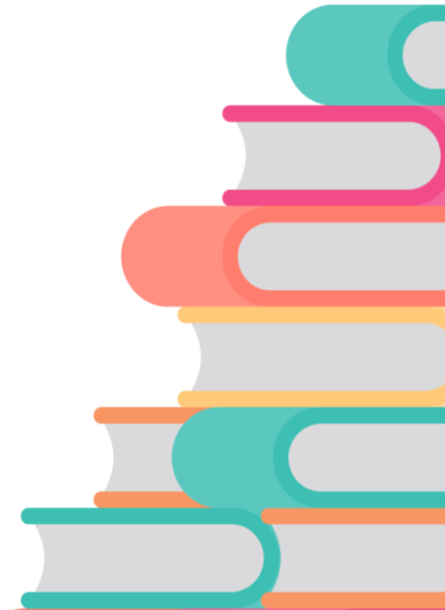 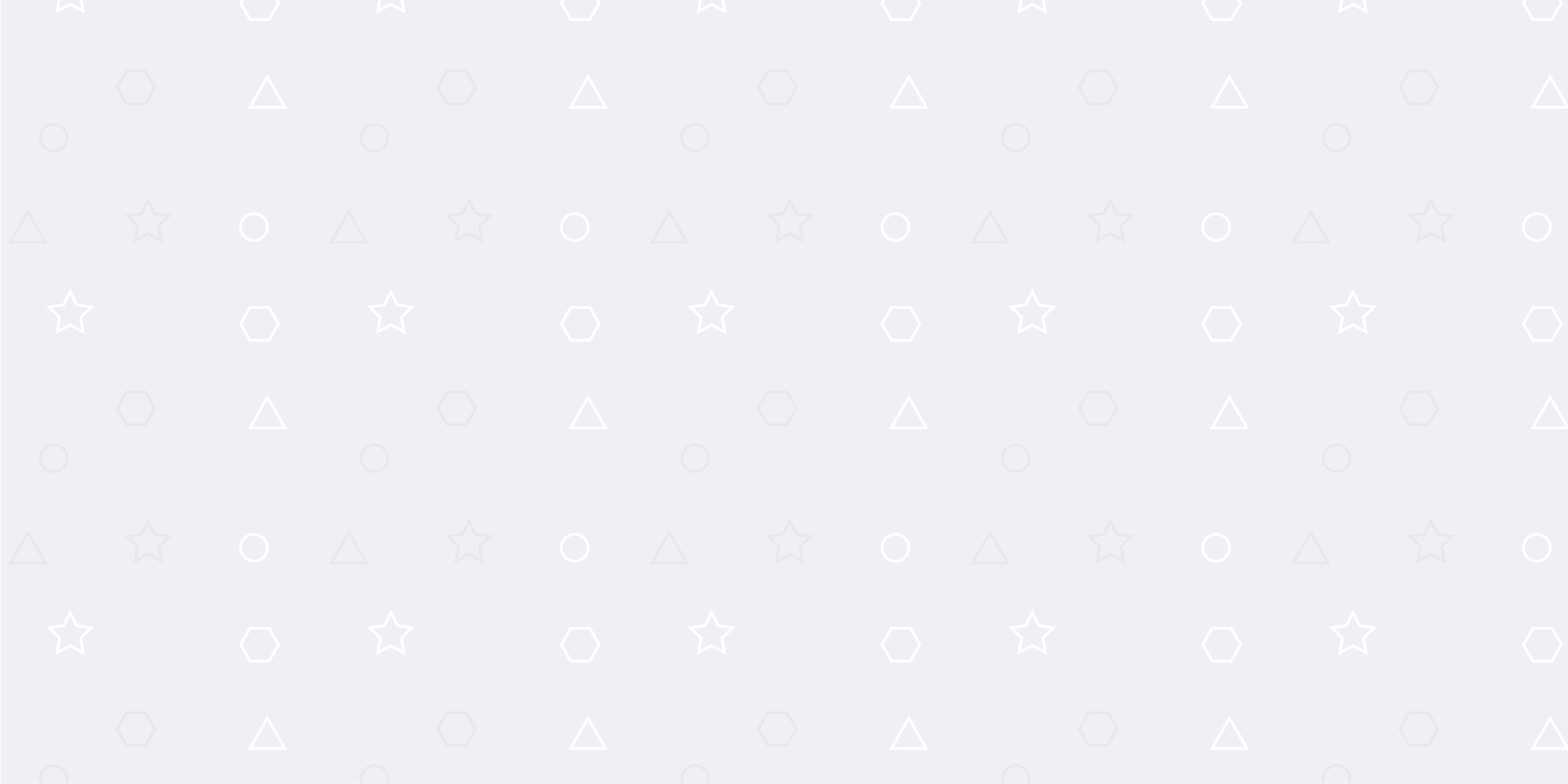 第二部分
比赛过程我们要做什么
PART-02
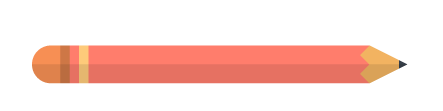 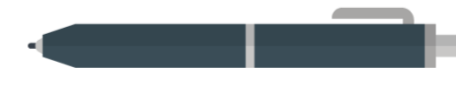 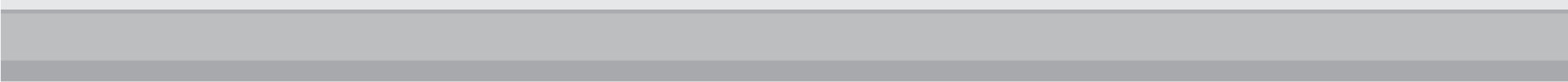 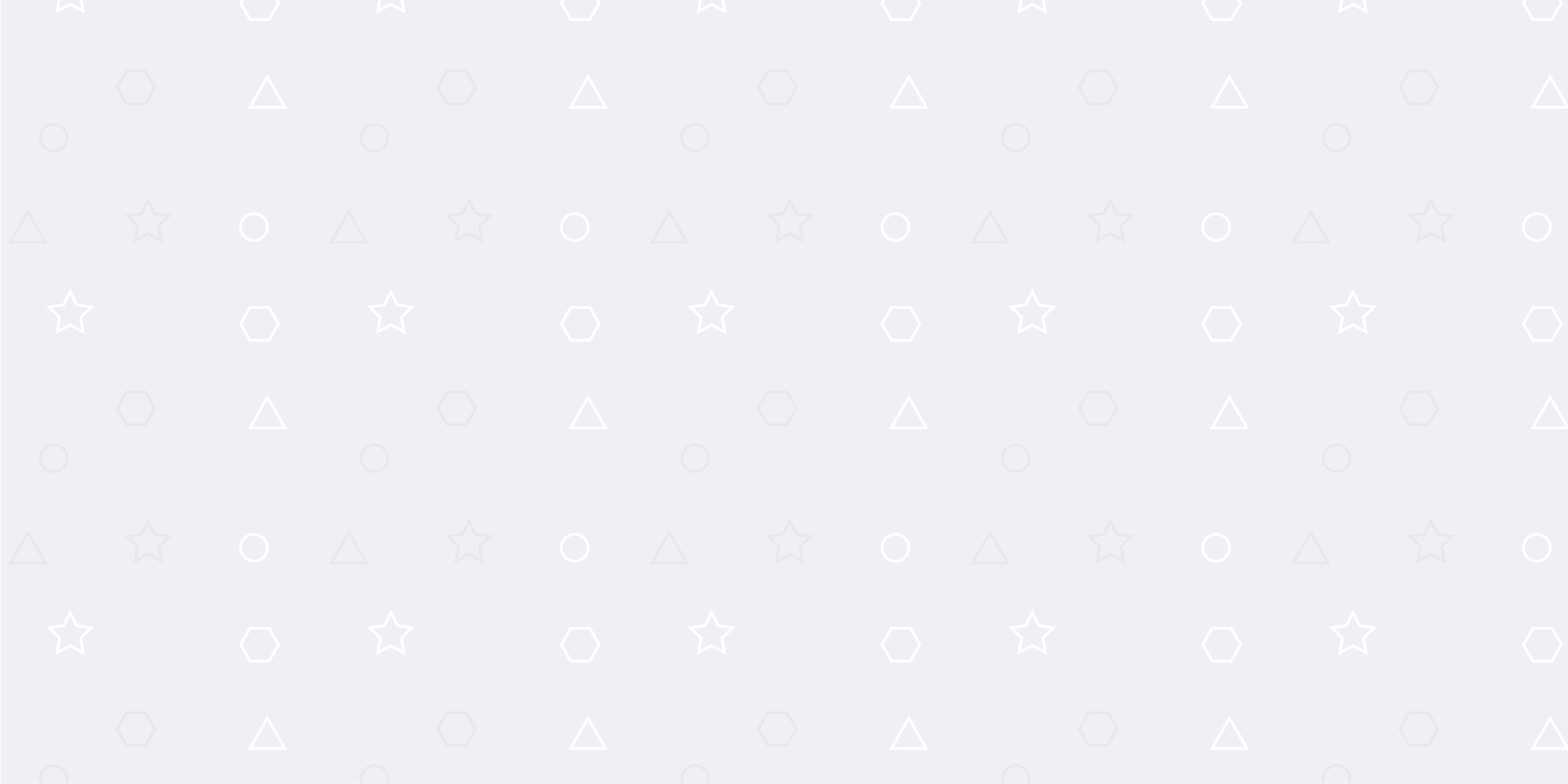 比赛过程中，我们要参与题目的确定，建模过程。在比赛的前两天（共四天），我们扮演一个辅助者的角色，建模和编程需要我们做什么，我们要去帮他们做，利用好我们自己的空闲时间，后两天我们扮演主导者的角色
论文初稿完成后，我们自己要检查一遍“：英文翻译是否准确？专用名词？图表的编号和标题是否正确？然后交给队友检查，建模位主要看论文叙述的逻辑，编程位主要看计算过程和答案的正确与否。
首先提前（比赛开始前）做好本次比赛要用的模板（Word/Latex），模板中应该规定好各部分（有几级标题？各级标题格式？正文内容行间距、字号、段间距？等）
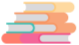 比赛过程我们要做什么
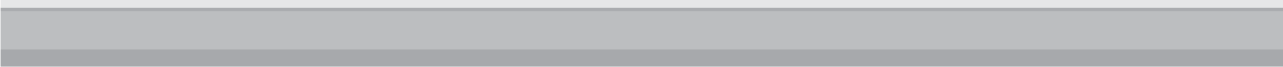 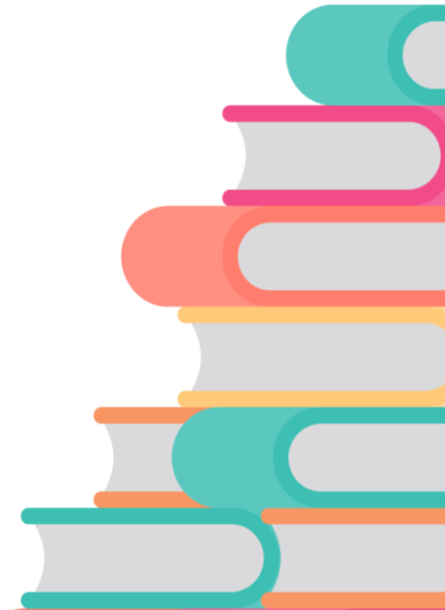 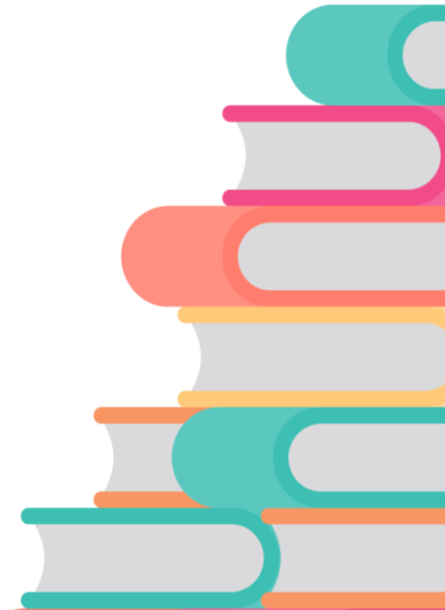 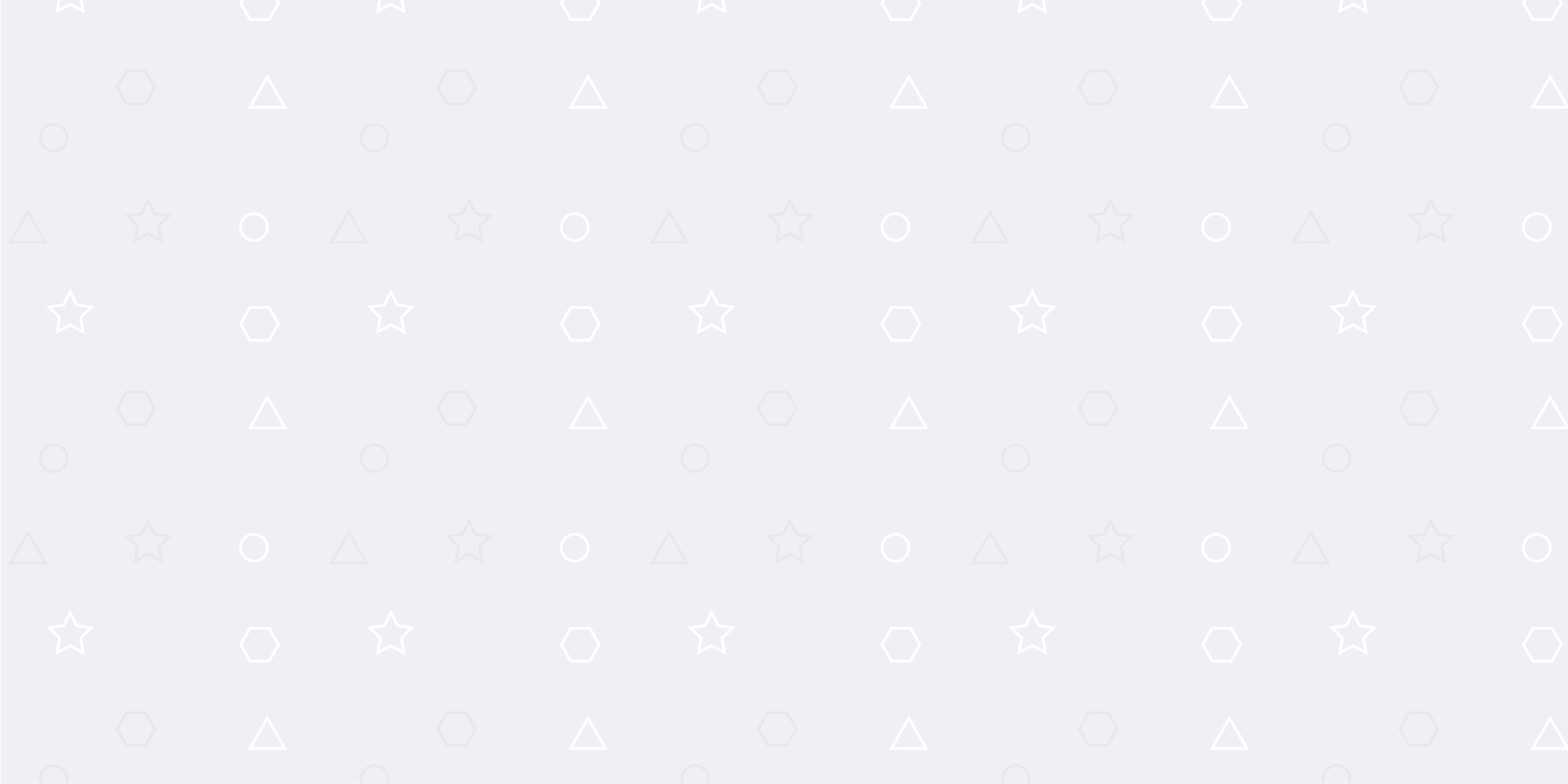 第三部分
寒假如何准备
PART-03
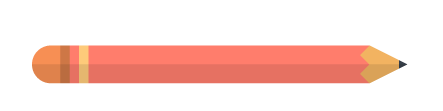 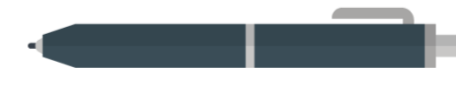 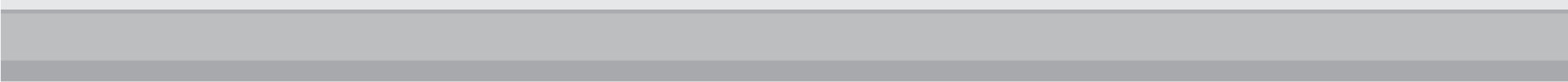 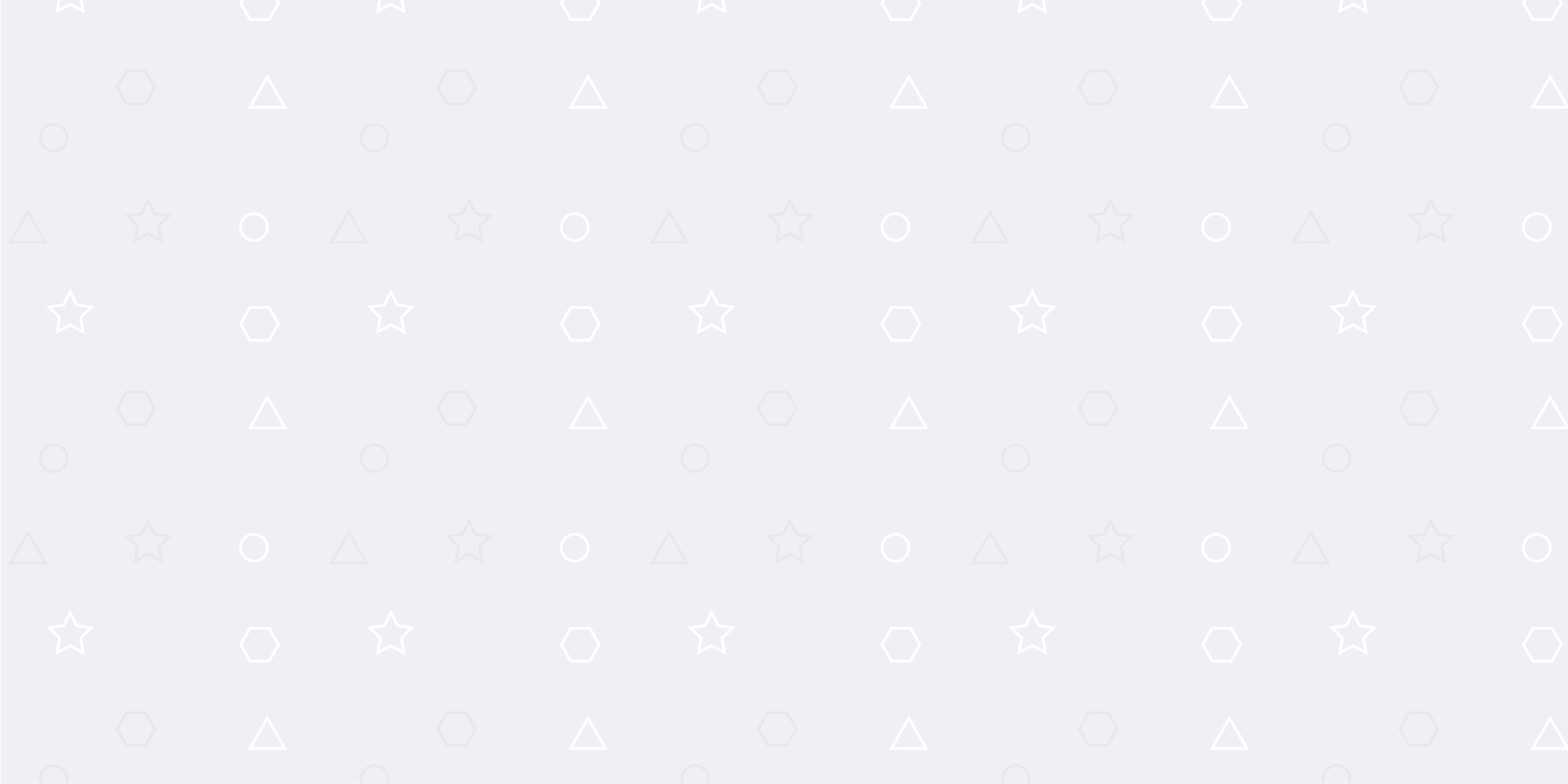 了解各种模型
学会看O奖论文，要保证自己一个假期看一定数量的优秀论文
掌握各种工具，包括写公式的、画图的
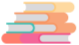 寒假如何准备
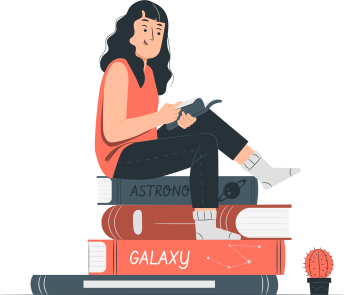 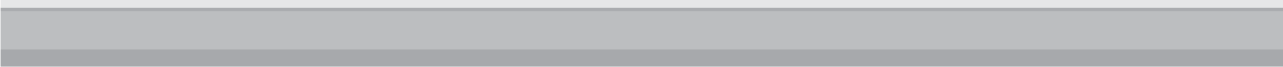 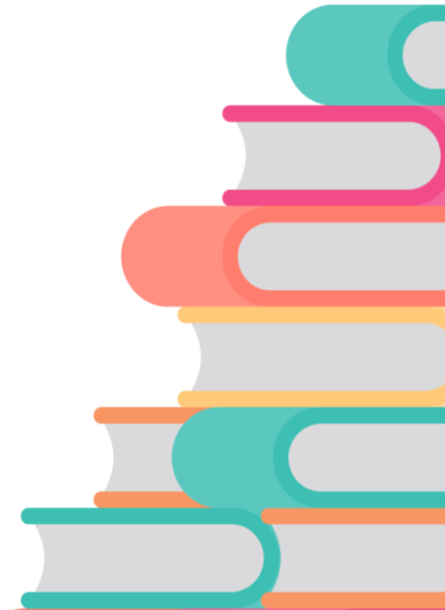 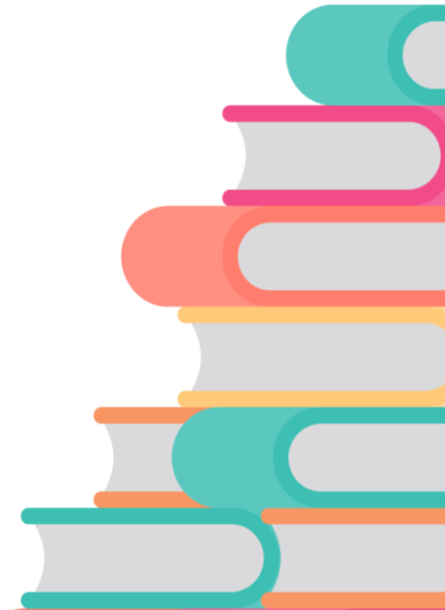 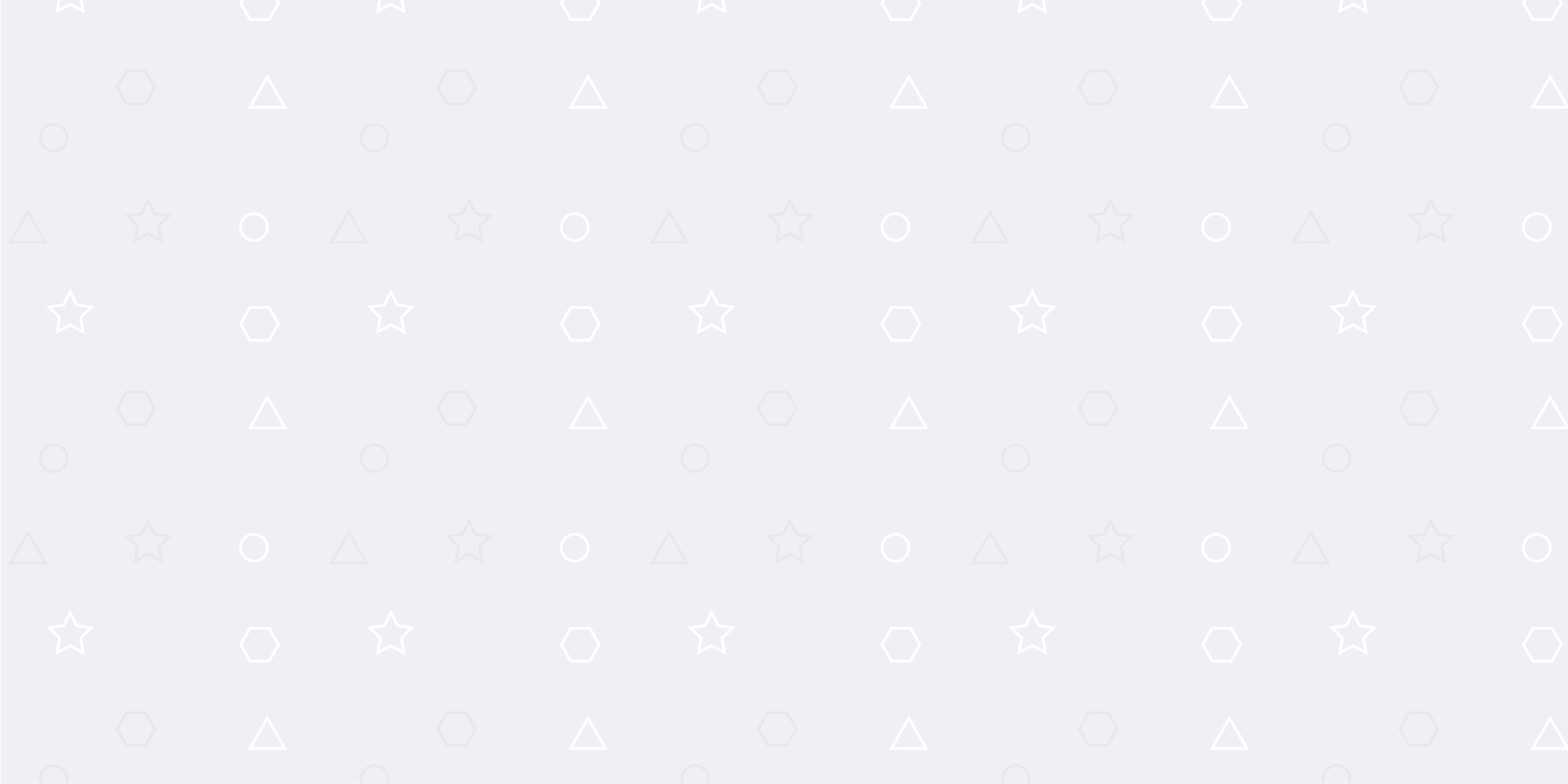 第四部分
一些小经验的分享
PART-04
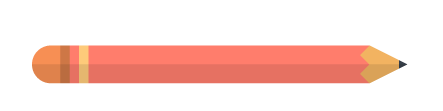 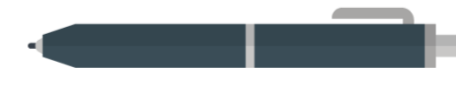 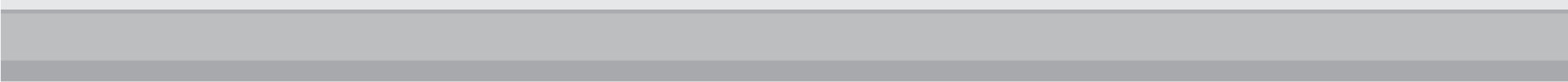 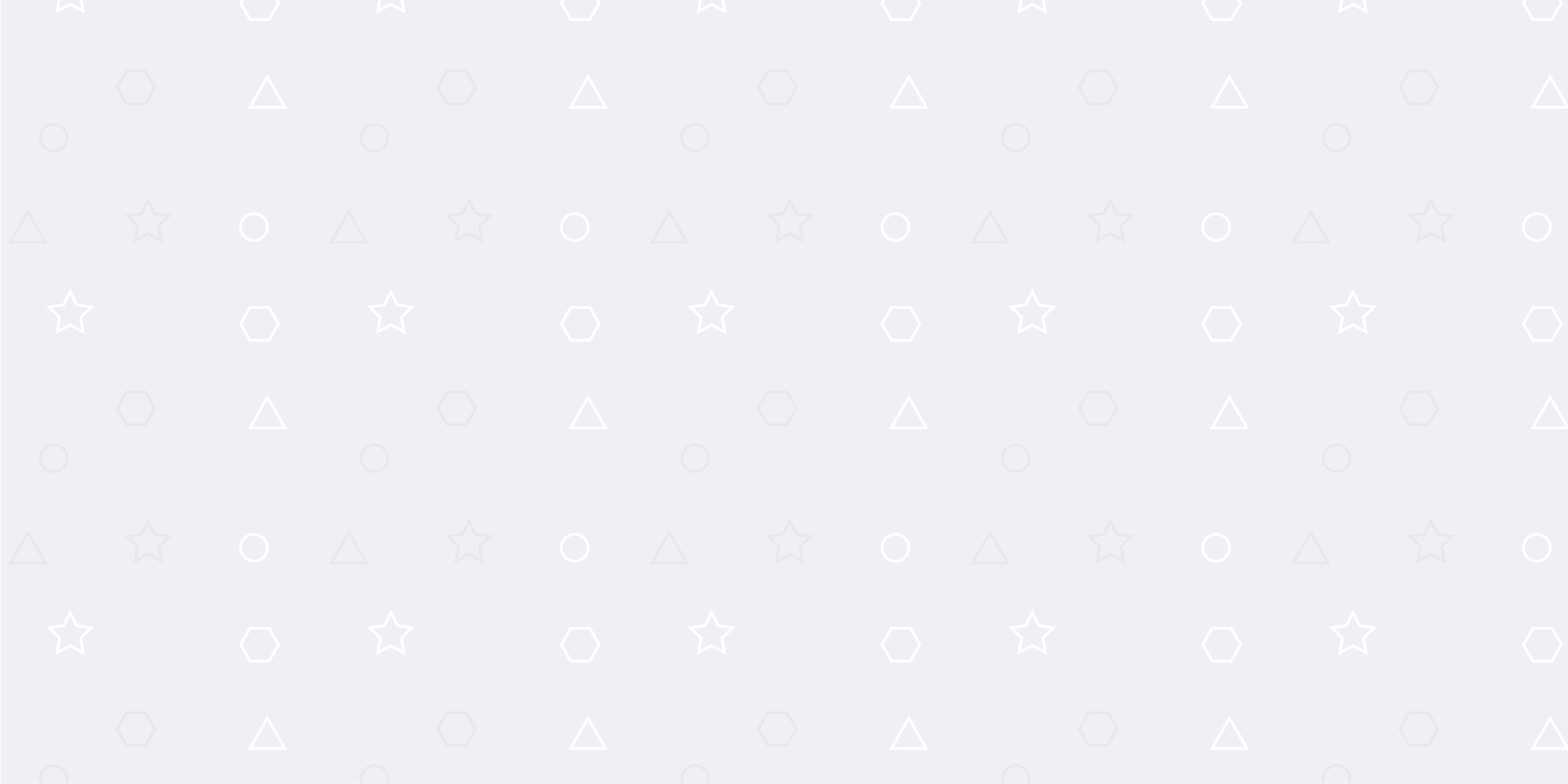 心态很重要！
找到一个适合队伍的良好的节奏
先用中文写，然后借助机器翻译，但是机翻以后一定要自己重新改一遍
不要轻易否定自己
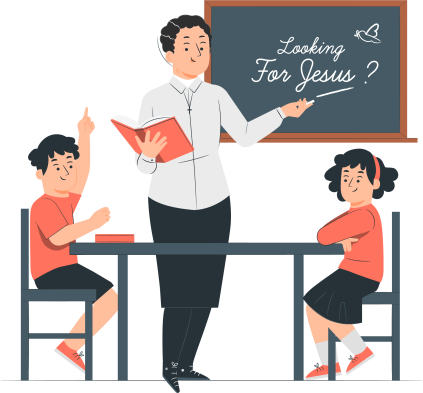 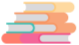 一些小经验的分享
QQ：1733027678
微信：wjy20100627
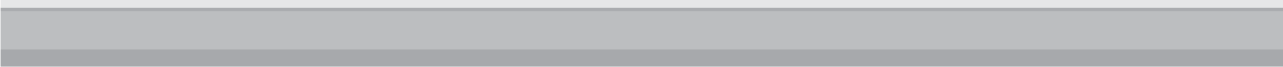